Algorithmic Complexity
Damian Gordon
How Long will an Algorithm take?
When we are processing an array, we have seen the searching using sequential search is much slower than binary search.
How Long will an Algorithm take?
For Sequential search:

If the Array is of length N, then the program will do N comparisons, therefore we say:

Sequential Search = O(N).
We can read this as “Sequential search is Order N”.
How Long will an Algorithm take?
For Binary search:

If the Array is of length N, then the program will do log2N comparisons, therefore we say:

Binary Search = O(log2N).
We can read this as “Binary search is Order log base 2 N”.
How Long will an Algorithm take?
For Bubble sort:

If the Array is of length N, then the program will do N2 comparisons (we have a loop inside a loop) therefore we say:

Bubble sort = O(N2).
We can read this as “Bubble sort is Order N squared”.
How Long will an Algorithm take?
For Insertion sort:

If the Array is of length N, then the program will do N2 comparisons (we have a loop inside a loop) therefore we say:

Insertion sort = O(N2).
We can read this as “Insertion sort is Order N squared”.
How Long will an Algorithm take?
This analysis gives us a rough estimate of how long an algorithm will take in the average case.

We can also look at “best case” and “worst case” times for an algorithm.

And it can help us select the best algorithm in a given situation.

We called this “complexity”, or sometimes “Big-O notation”.
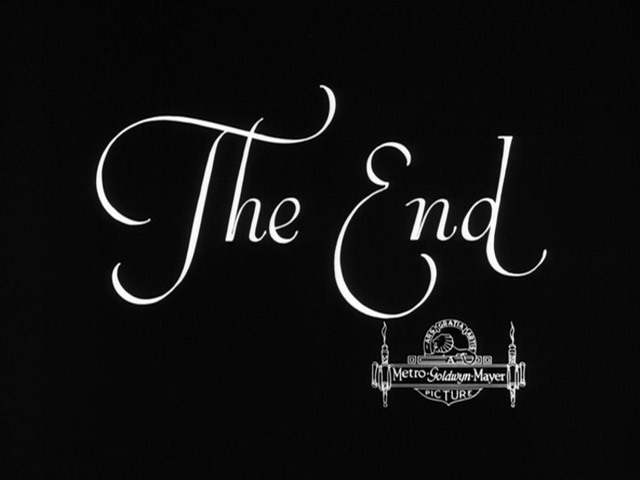 etc.